Acción 1.3. Estudio de las necesidades de los subsectores del Crecimiento Azul en el espacio transfronterizo.

EXTENDA S.A ha participado en el desarrollo de los siguientes entregables mediante contrato público de expertos externos por valor de 22.200 euros sin IVA. 

Estudio de base para las estrategias de crecimiento azul (Entregable 1.3.3.)
Análisis e informe de la situación del crecimiento azul de la Eurorregión AAA con relación al contexto internacional (Entregable 1.3.4)
Estudio de base para las estrategias de crecimiento azul (Entregable 1.3.3.)

Resultados:
Directorio de empresas de la economía azul en los territories AAA+
Delimitación y caracterización de los subsectores
Identificación de Necesidades de las empresas y Soluciones
Directorio de agentes solucionadores
Análisis e informe de la situación del crecimiento azul de la Eurorregión AAA+ con relación al contexto internacional (Entregable 1.3.4)

Resultados:
Identificación de la situación actual de las diferentes políticas de apoyo a la internacionalización del sector en las diferentes regiones (Andalucía, Algarve, Alentejo y Galicia).
Registro de foros de ámbito comercial existentes en los diferentes subsectores, de utilidad para las empresas de la economía azul.
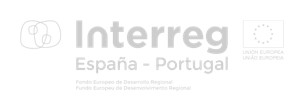 Propuesta de EXTENDA S.A. para avanzar en el conocimiento económico y 
social: Nuevas estadísticas oficiales.


Definición oficial del sector de la  economía azul.

Crear nuevas actividades económicas en NACE (clasificación estadística europea de actividades económicas) y sus correspondientes

             CNAE  que recojan todas las actividades que conforman el sector de la economía azul.

3.         Realizar una encuesta periódica al sector  para identificar donde hay que actuar 


Todo ello, permitirá obtener un inventario de quienes la conforman y una mejor

 aproximación a su importancia económica (V.A.B, Empleo etc..) y sus necesidades para  su  desarrollo y

 sinergias.  En definitiva información necesaria para actuar desde el gobierno.